Normativa sul Cyberbullismo e Legge 70/2024
Evoluzione della normativa italiana per la prevenzione e il contrasto del cyberbullismo.
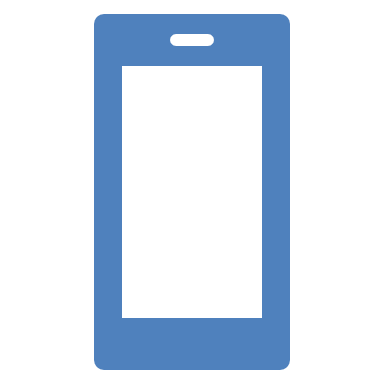 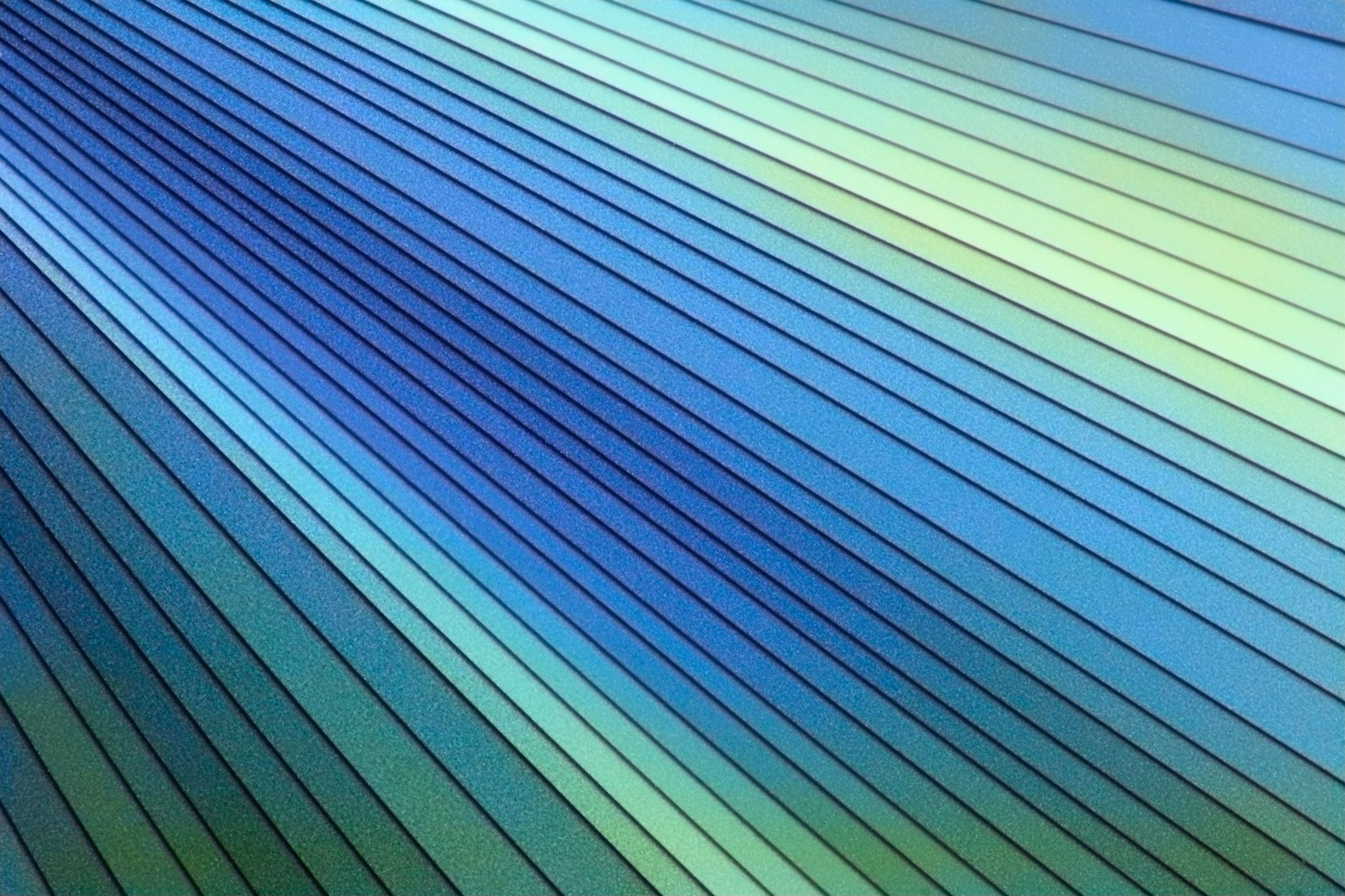 Legge 71/2017 - Prima Normativa Specifica
Segnalazione e intervento
Richiesta di rimozione dei contenuti online
Intervento delle forze dell’ordine
Supporto psicologico
Legge 70/2024 - Estensione e Aggiornamenti
Nuove Misure di Prevenzione
Strumenti di Protezione per le Vittime
Conclusioni e Sfide Future